Урожай для города атомщиков: проведение ежегодной сельскохозяйственной ярмарки
Лучшая муниципальная практика для отраслевого конкурса ГК «Росатом»
2019г.
Описание исходной ситуации:
Городской округ город Нововоронеж отличается урбанизированно развитой территорией и не располагает в своем составе землями сельскохозяйственного назначения; хозяйства, кроме приусадебных, отсутствуют. Обеспечение населения города продовольствием осуществляется посредством торговых сетей и муниципального рынка, отличающегося стабильной конкуренцией и предсказуемой ценовой ситуацией. Отсутствие выгодных оптовых цен хотя бы в периоды большой торговли провоцирует напряжение, особенно малообеспеченных групп населения.
Почти половина жителей – лица пенсионного возраста, заинтересованные в оптовой закупке продуктов сельского хозяйства, животноводства и прочих, не имеющие возможности посетить оптовые рынки соседних сельскохозяйственных районов и областного центра.
Отсутствует возможность планомерно развивать направление сельскохозяйственного среднего и крупного производства, приглашать производителей в связи с острым недостатком земель в составе городской территории как промышленного, так и сельскохозяйственного назначения.
Немногочисленны, кроме региональных спортивных мероприятий, поводы «знакомства» и взаимодействия нововоронежцев с жителями соседних районов, в силу моно-заточенности экономики атомного города.
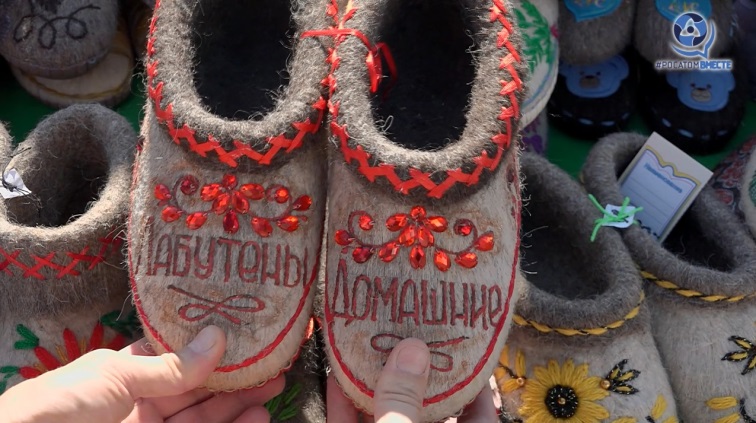 Организация и проведение открытой сельскохозяйственной ярмарки в ранний осенний период с привлечением как ведущих производителей из развитых сельскохозяйственных районов, так и мелких производителей, на равных условиях, по предпочтительным для населения города группам товаров. Ярмарка проводится в формате сельского праздника урожая, непривычного для территории высочайшей степени урбанизации.
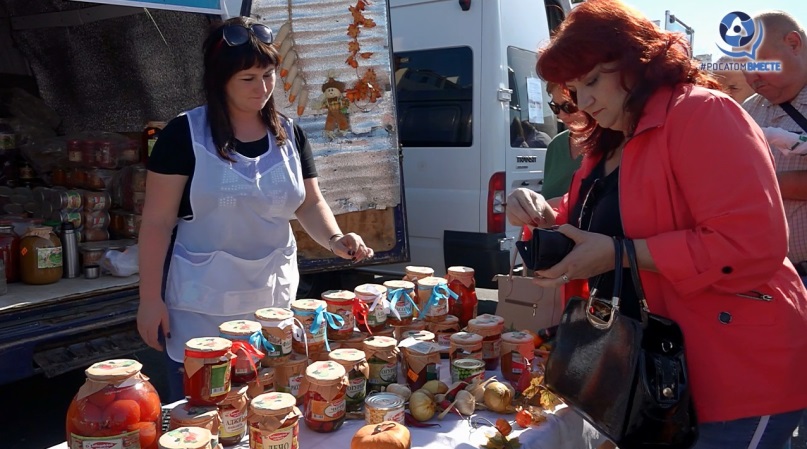 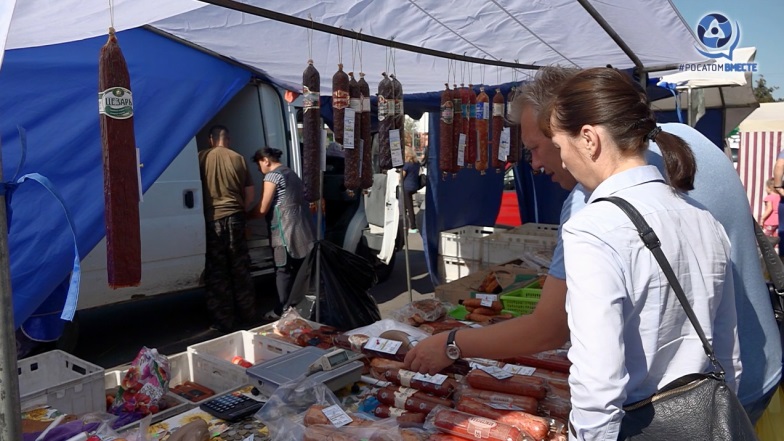 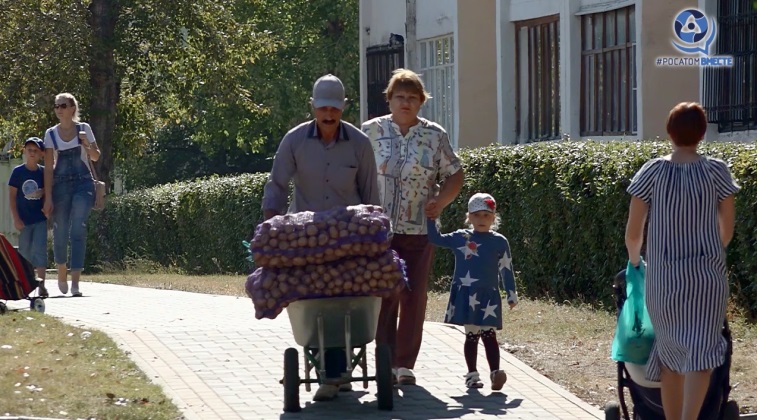 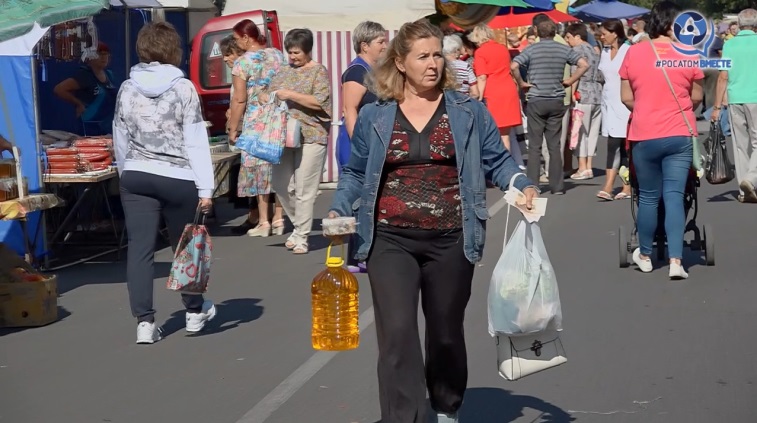 Решение:
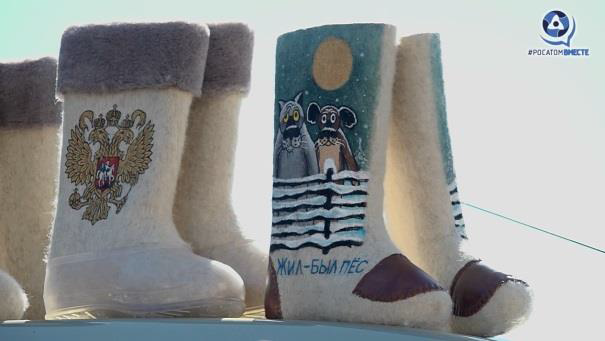 Администрация городского округа город Нововоронеж
Учреждения культуры (МАУК «Культурно – досуговый центр») и спорта (МАУ «Спортцентр», Федерация киокусенкай карате)
ОМВД, ФСБ, ГИБДД
Главный государственный санитарный врач
ООО «Благоустройство»
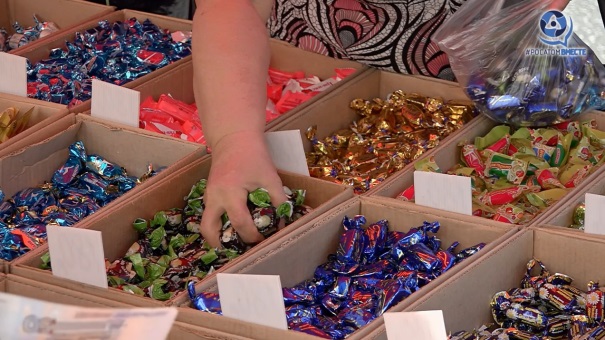 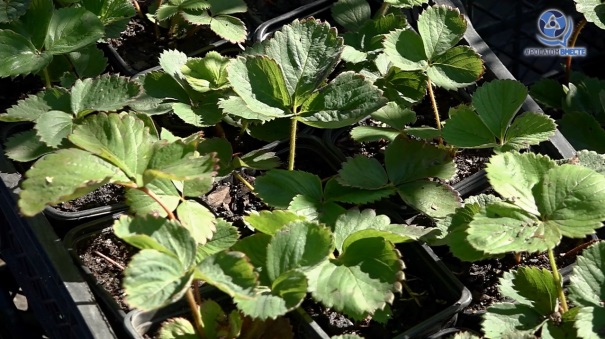 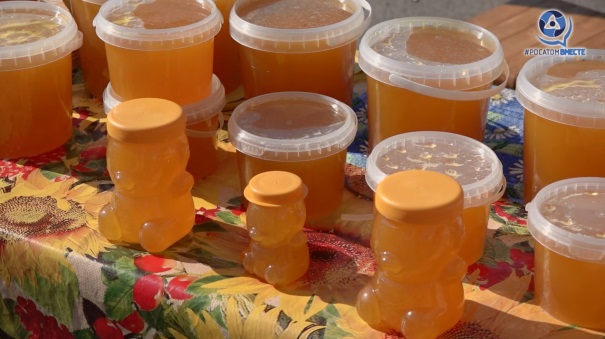 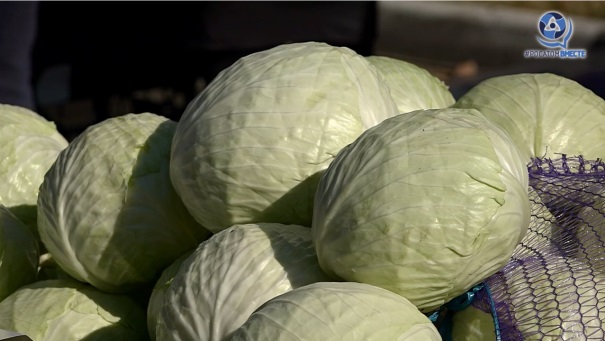 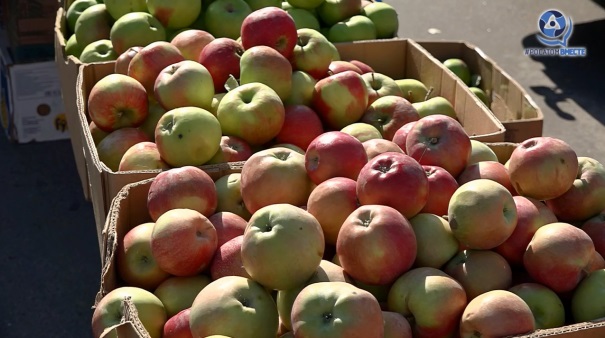 Исполнители, соисполнители:
Выгодополучатели:
Принципиальные подходы
Достижения и результаты:
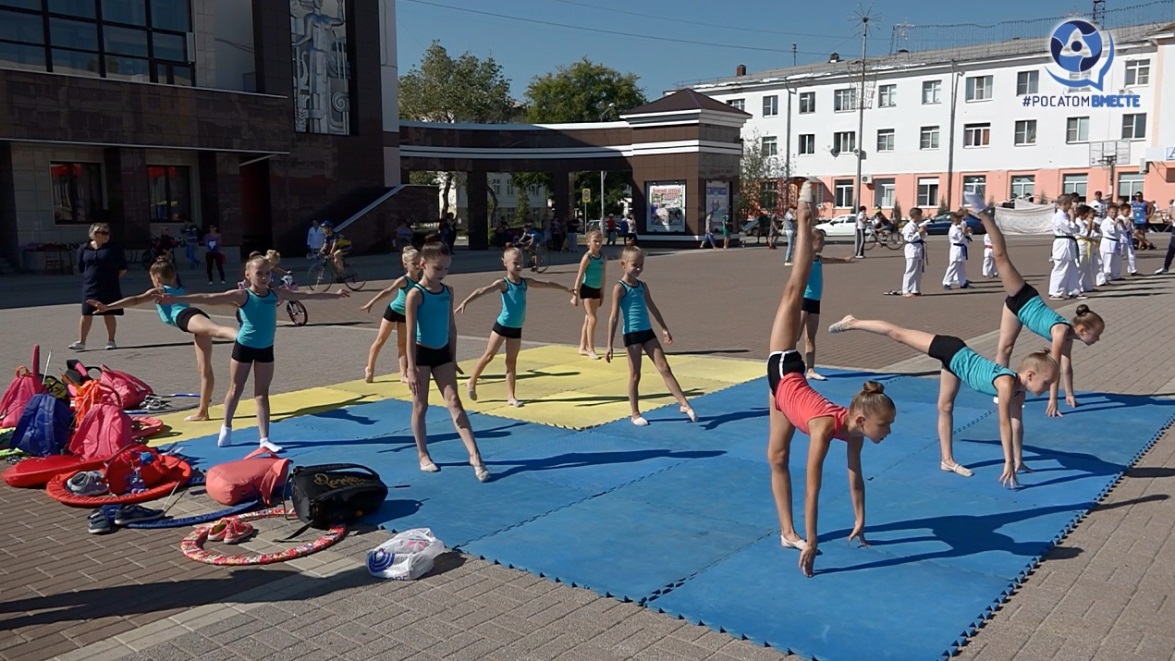 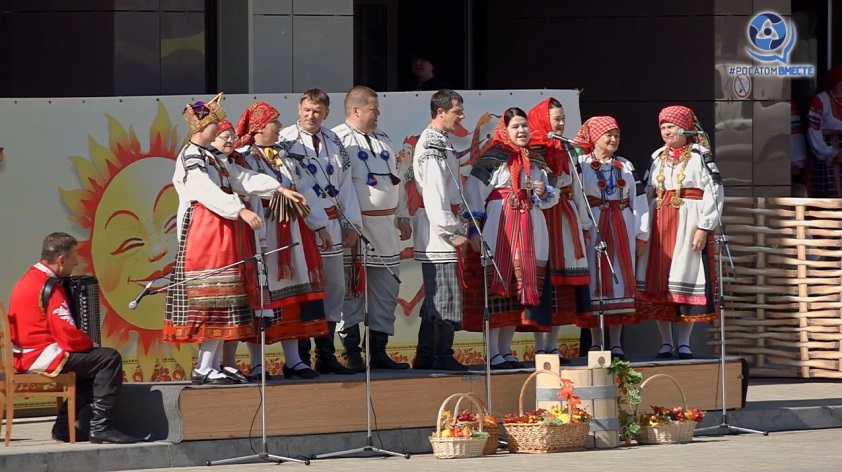 Подготовка и проведение находятся под личным контролем первых лиц города, от приглашения  крупных производителей до контроля ситуации в день проведенияярмарки на месте.
Контроль всех этапов и насыщенность мероприятиями, в том числе демонстрация культурной и спортивной программ, делает сельскохозяйственную ярмарку одним из самых посещаемых и любимых мероприятий города, проходящего в формате Праздника урожая.
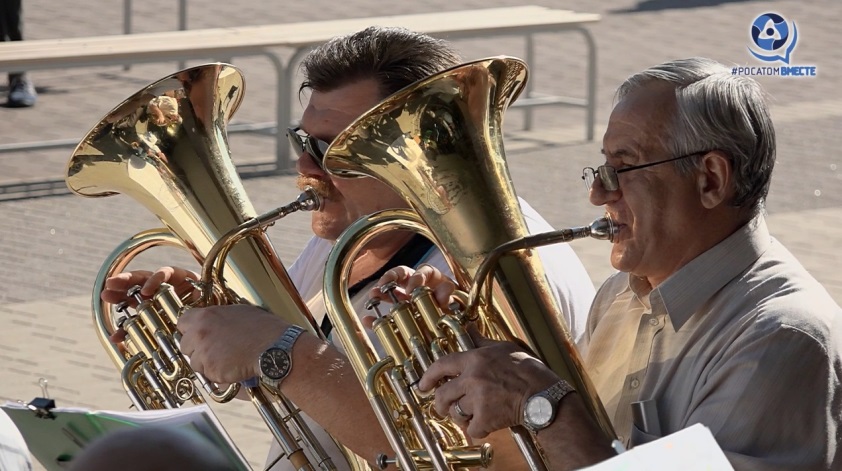 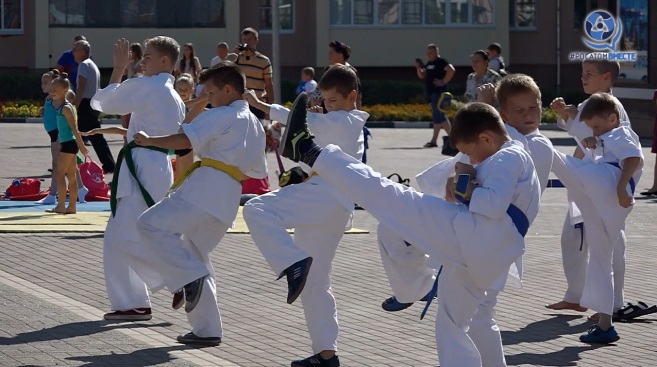 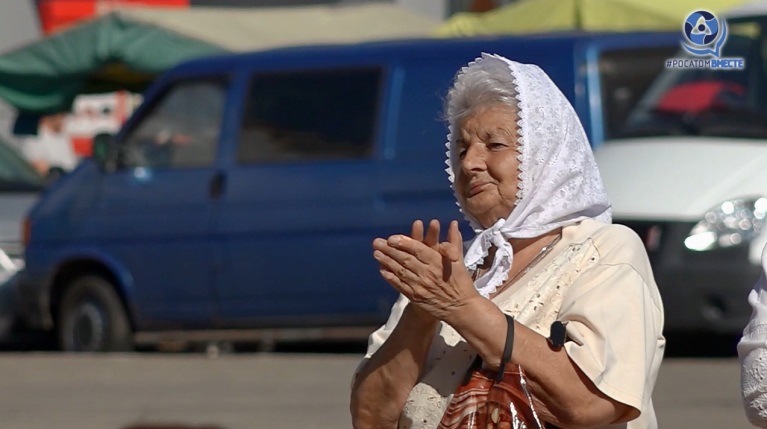 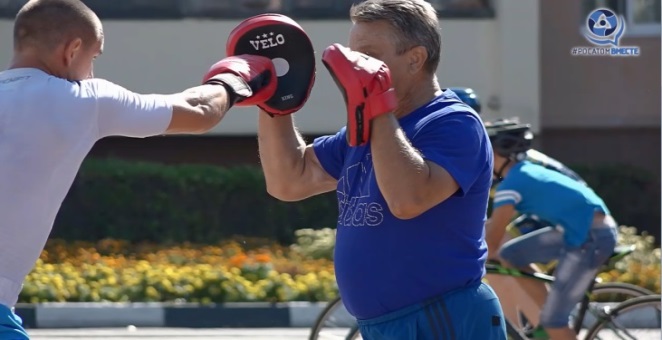 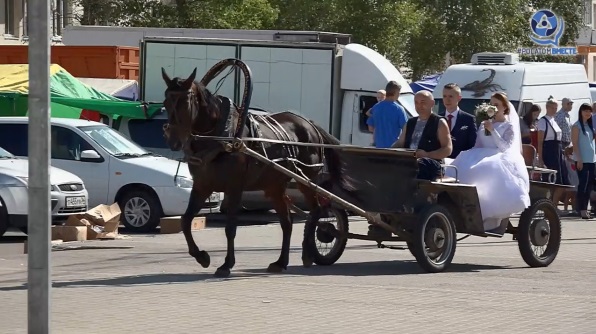 И ярмарка, и массовый праздник: